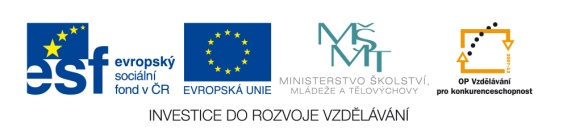 Výukový materiál zpracován v rámci projektu EU peníze školám
Registrační číslo projektu: CZ.1.07/1.4.00/21.2852
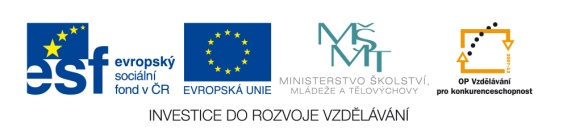 VNITROZEMSKÁ POHOŘÍ
Jitka Charvátová
České středohoří
je tvořeno dávno vyhaslými sopkami
 nejvyšší hora je Milešovka (837 m n.m.)
 památná hora Říp
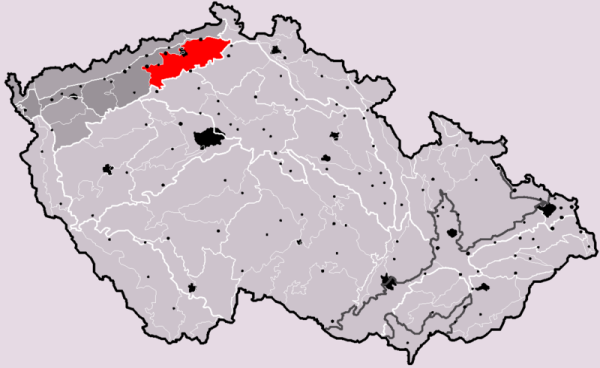 Brdy
rozprostírají se v jižní části středních Čech
 nejvyšším bodem je Tok  865 (m n. m.)
 brdské lesy slouží k turistice a rekreaci
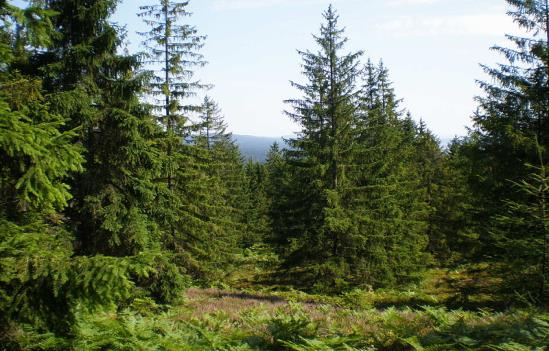 Českomoravská vrchovina
leží na rozhraní Čech a Moravy
 nejvyšší vrchol je Javořice (837 m n. m.)
 spolu s Šumavou patří k nejstarším pohořím
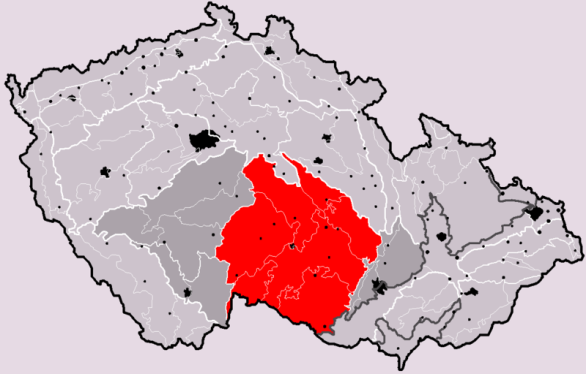 Novohradské hory
nacházející se na hranicích Čech a Rakouska
 nejvyšším vrcholem na českém území je Kamenec (1072 m n. m.)
 pramení zde řeky: Lužnice, Malše, Stropnice
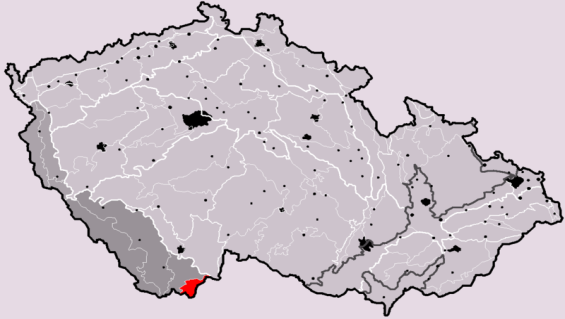 Zdroje:
http://cs.wikipedia.org/wiki/Soubor:Ceske_stredohori_CZ_I3B-5.png
http://cs.wikipedia.org/wiki/Soubor:Lesy_pod_Tokem3.JPG
http://cs.wikipedia.org/wiki/Soubor:Ceskomoravska_vrchovina_CZ_I2C.png
http://cs.wikipedia.org/wiki/Soubor:Novohradske_hory_CZ_I1B-3.png
 Obrázky: [online] [cit. 2012 – 08 – 31] dostupné z Wikimedia Commons
 Autorem materiálu a všech jeho částí, není-li uvedeno   jinak, je Mgr.  Jitka Charvátová.